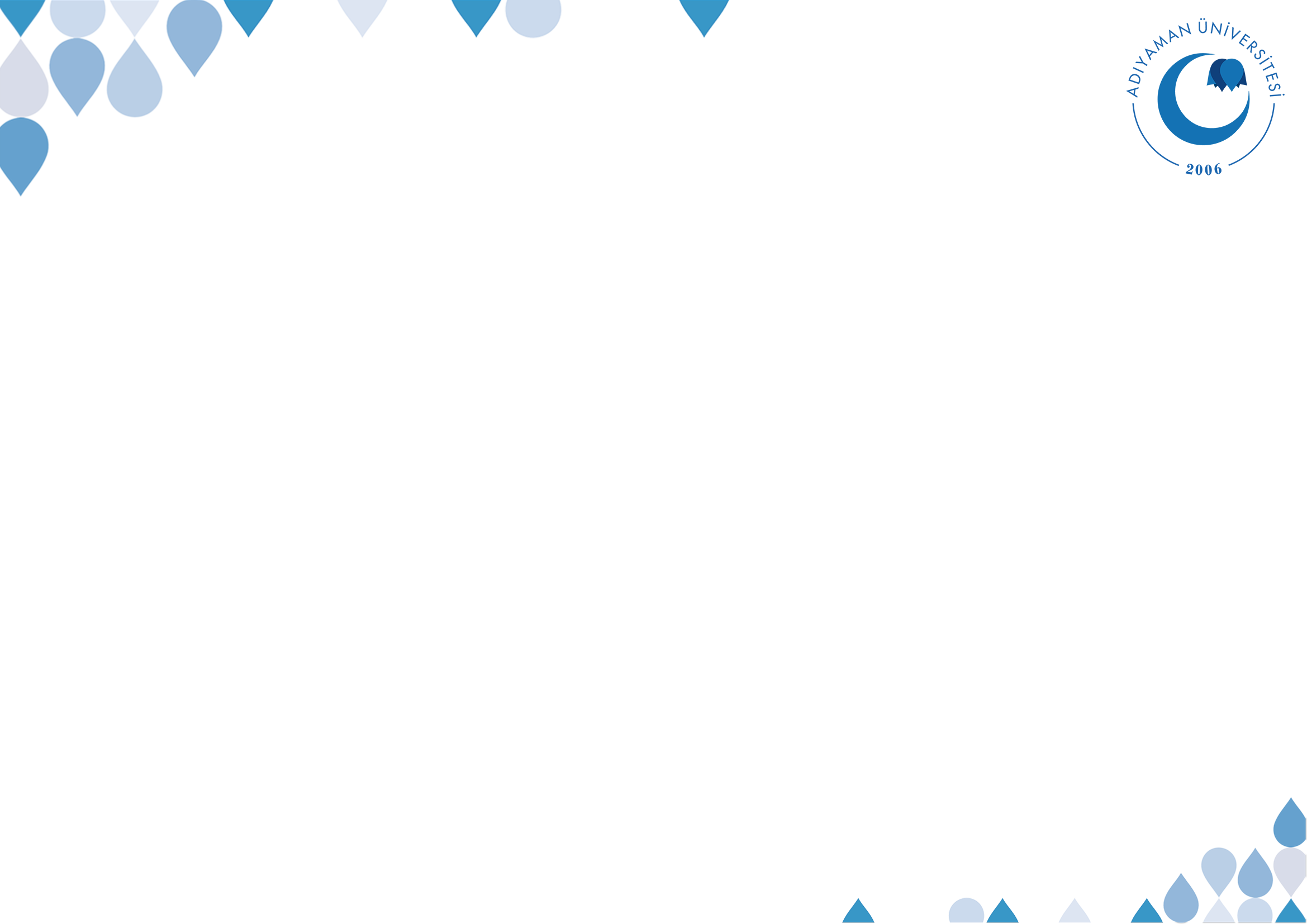 HADİS METİNLERİ
İltimas ve Yöneten/Yönetilen
©  Adıyaman Üniversitesi Uzaktan Eğitim ve Araştırma Merkezi
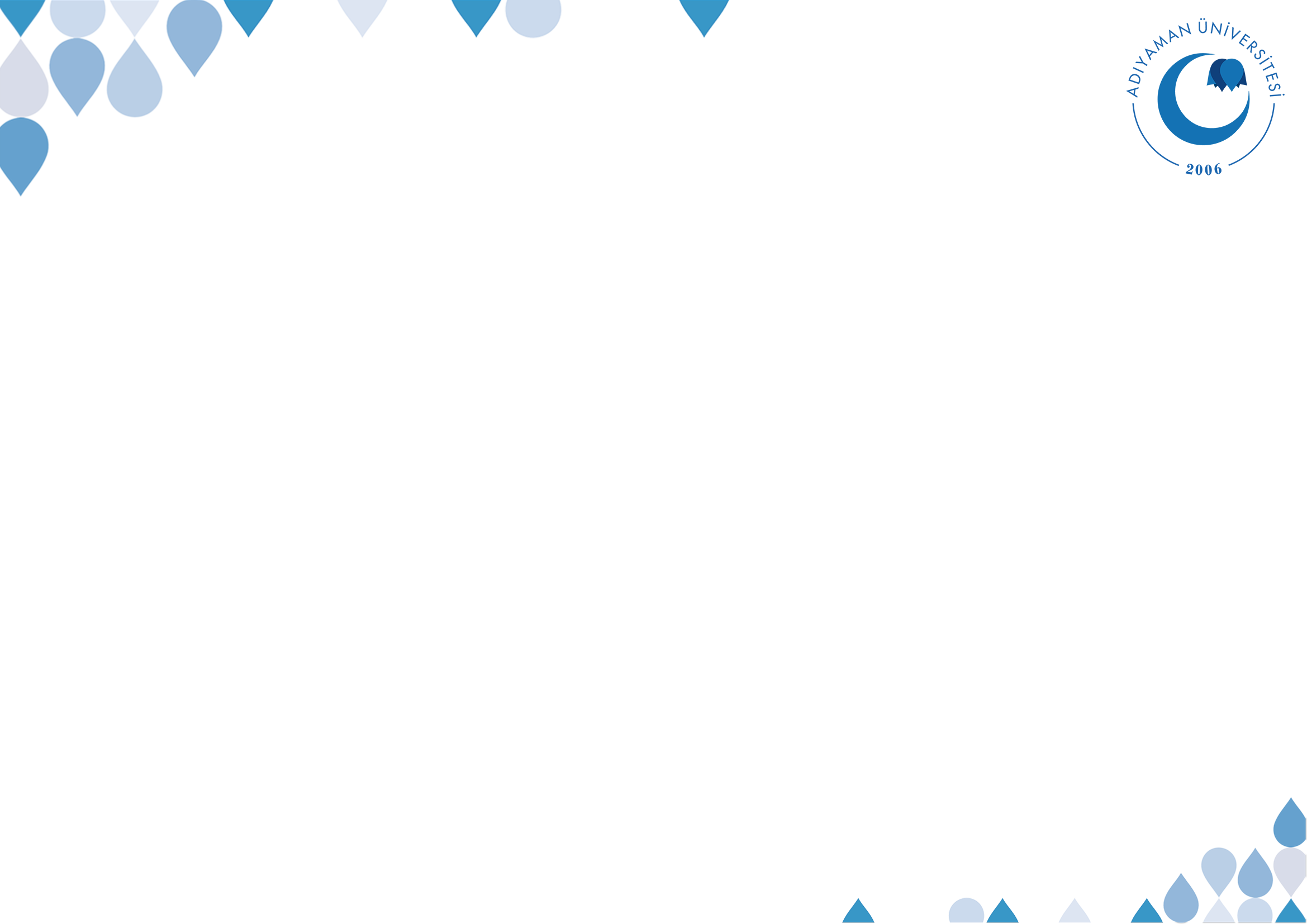 DERS İZLENCESİ
İltimas
Yöneten ve Yönetilen
©  Adıyaman Üniversitesi Uzaktan Eğitim ve Araştırma Merkezi
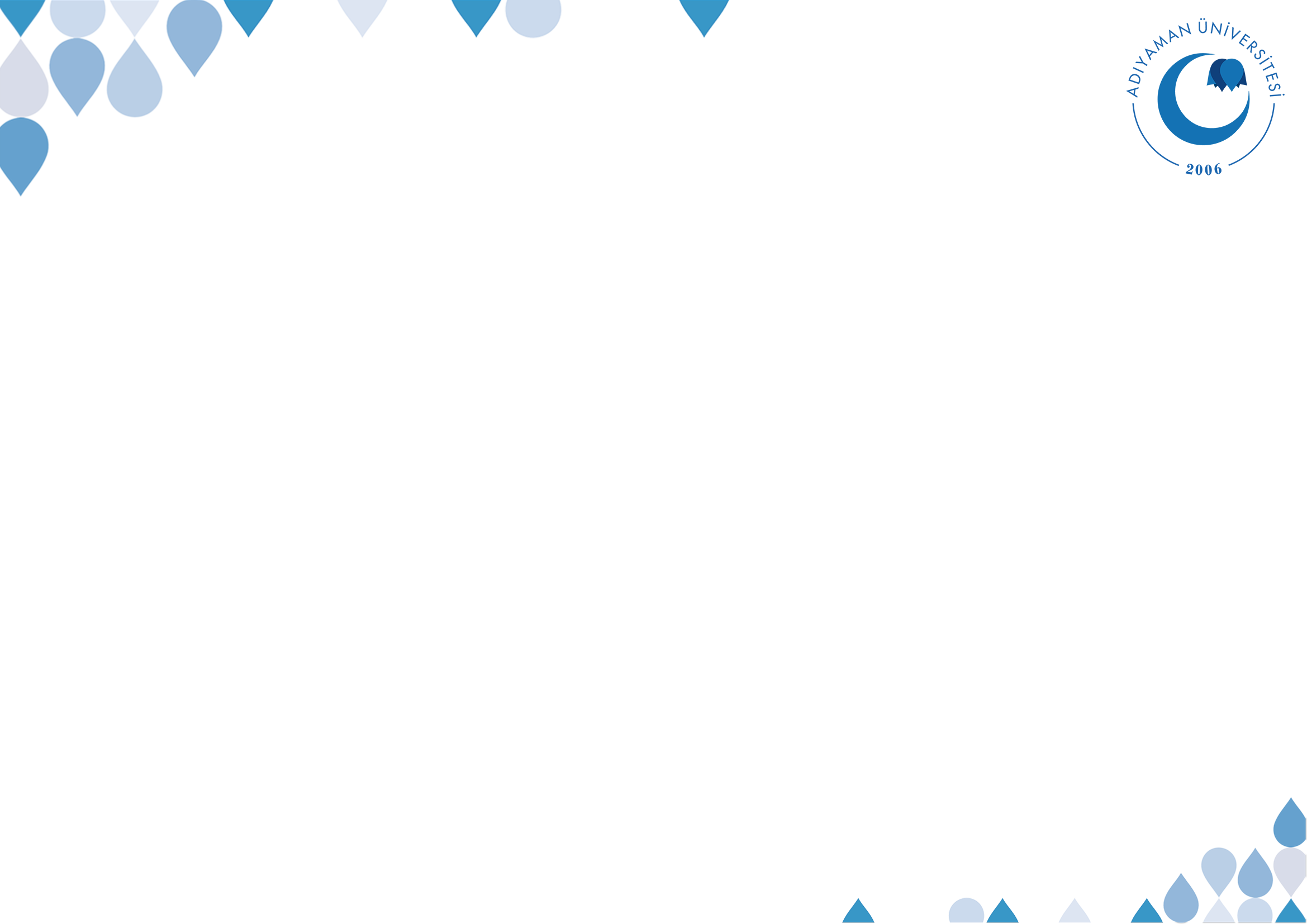 İLTİMAS
Resûl-i Ekrem bir gün, “Benden sonra adam kayırma olayları ve hoşlanmayacağınız işler göreceksiniz.” buyurunca sahâbîler, “Yâ Resûlallah, bizden o günlere erişenlere ne tavsiye edersin?” diye sormuş. Bunun üzerine Allah Resûlü, “Yapmanız gereken görevleri yaparsınız, hakkınız olan şeyin size verilmesini Allah"tan niyaz edersiniz.” demiştir.
İş, ehil olmayan kimseye verildiğinde kıyameti bekle.
©  Adıyaman Üniversitesi Uzaktan Eğitim ve Araştırma Merkezi
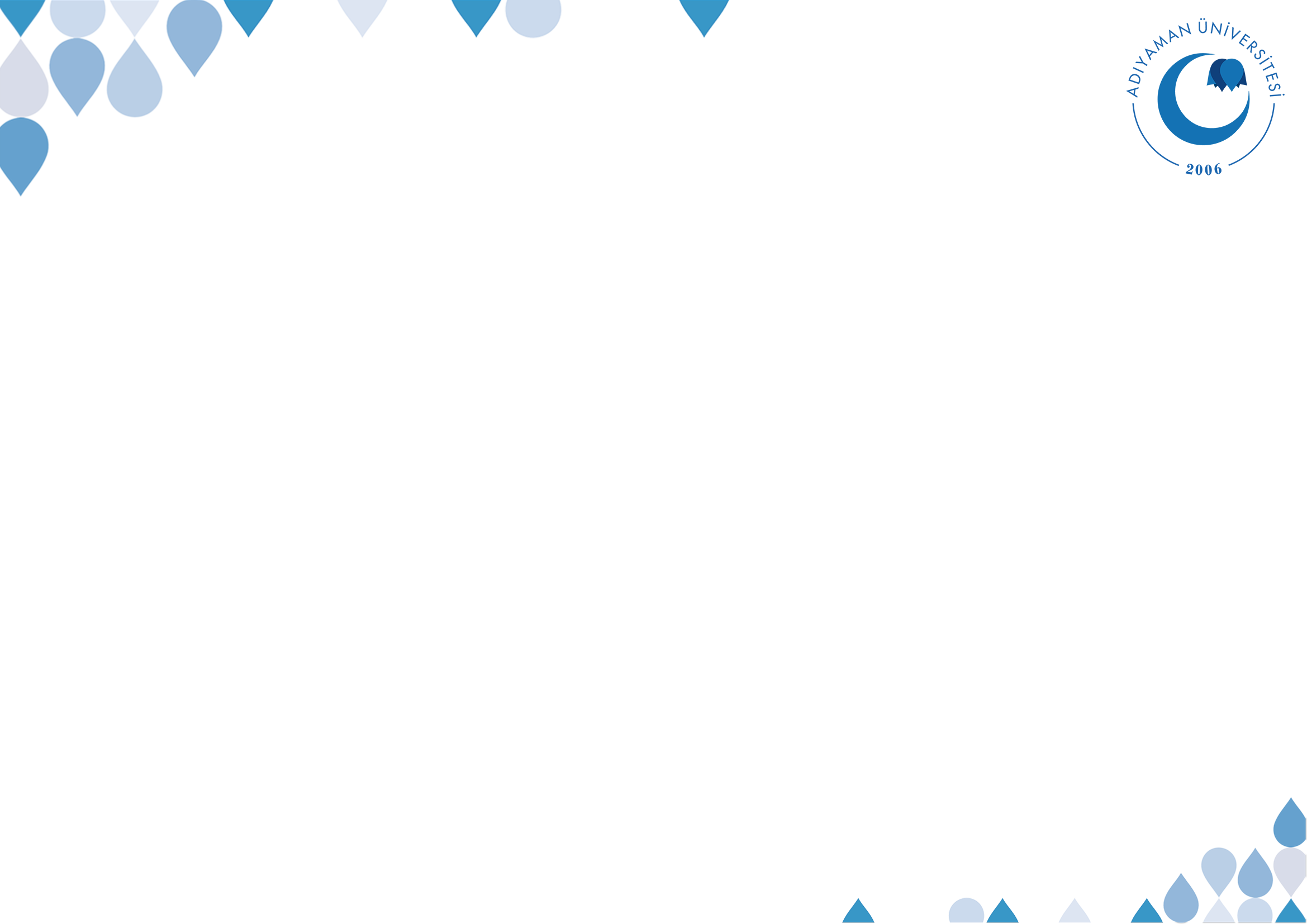 İLTİMAS
Rasulullah (sav) Hz. Usame’ye «Sen, Allah’ın koyduğu cezalardan birinin affı için aracılık mı ediyorsun?» diye kızmış ve sonrasında halka hitap ederek şöyle buyurmuştur: “Sizden öncekilerin helâk olmalarının sebebi şuydu: Onlardan güçlü bir kimse hırsızlık yaparsa onu cezalandırmazlar, zayıf bir kimse hırsızlık yaptığında ise ona ceza uygularlardı. Allah"a yemin ederim ki Muhammed"in kızı Fâtıma hırsızlık yapmış olsaydı mutlaka onun da elini keserdim.
Allah"ın hadlerini (kanunî cezaları, size) yakın olan ve uzak olan herkese uygulayın. Sakın hiçbir kınayanın kınaması sizi Allah(ın hükmünü uygulama) hususunda alıkoymasın!
©  Adıyaman Üniversitesi Uzaktan Eğitim ve Araştırma Merkezi
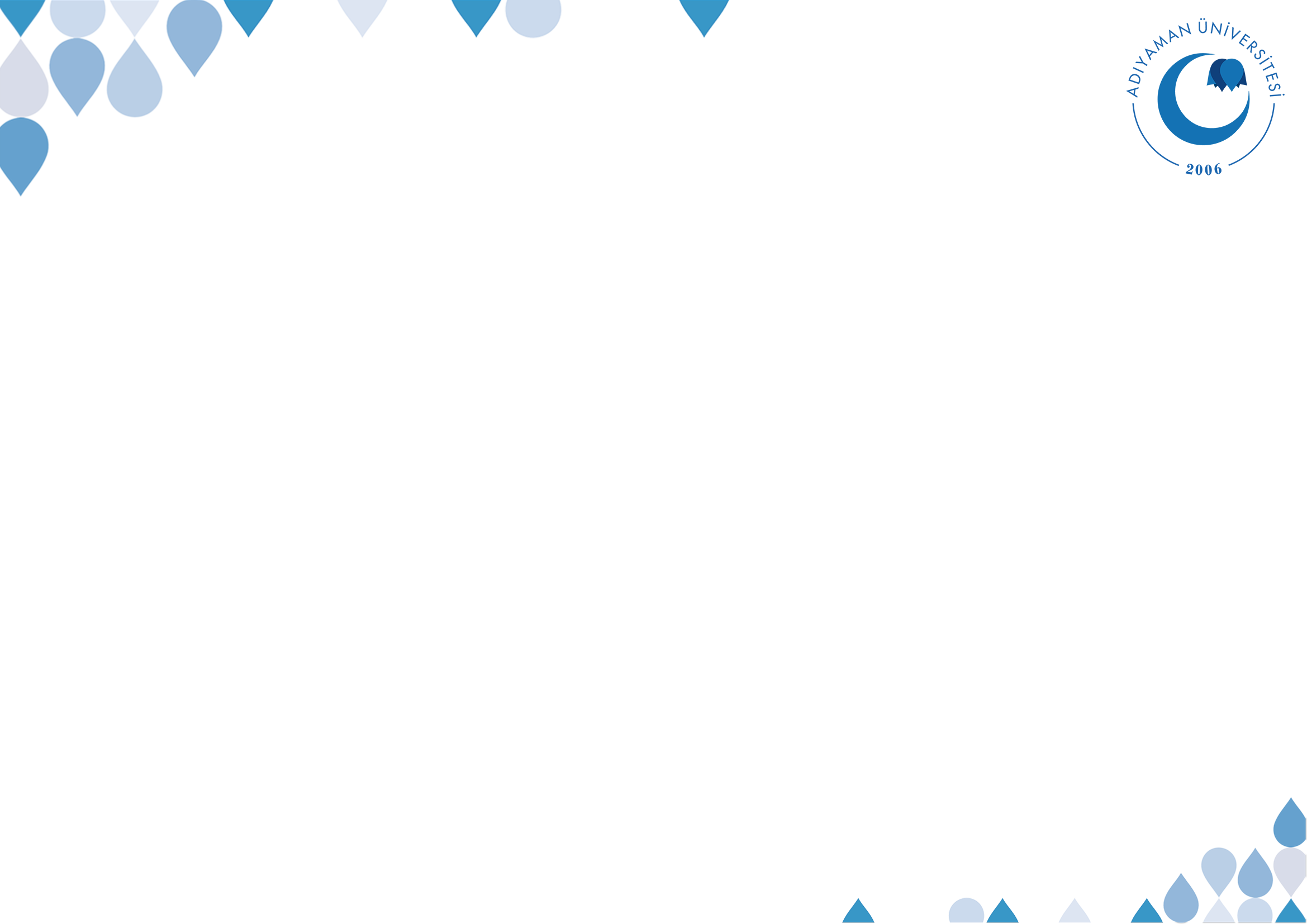 İLTİMAS
Ebû Zer! Sen zayıf birisin. Bu (görev) ise bir emanettir. Bu emaneti hakkıyla alan ve üzerine düşeni yapanlar müstesna, aslında bu görev kıyamet gününde bir utanç ve pişmanlık vesilesidir.
Sahâbeden Beşîr b. Sa"d"ın diğer çocuklarını bırakıp sadece Nu"mân isimli oğluna malından hibe ettiğini öğrendiğinde Peygamber (sav) ona, diğer çocuklarına da bağışta bulunup bulunmadığını sordu. Olumsuz cevap alınca, “Öyleyse beni zulüm ve haksızlık olan bir işte şahit tutma.” buyurarak Beşîr b. Sa"d"ın, Nu"mân"a yaptığı farklı muameleyi zulüm ve haksızlık olarak nitelemiştir.
©  Adıyaman Üniversitesi Uzaktan Eğitim ve Araştırma Merkezi
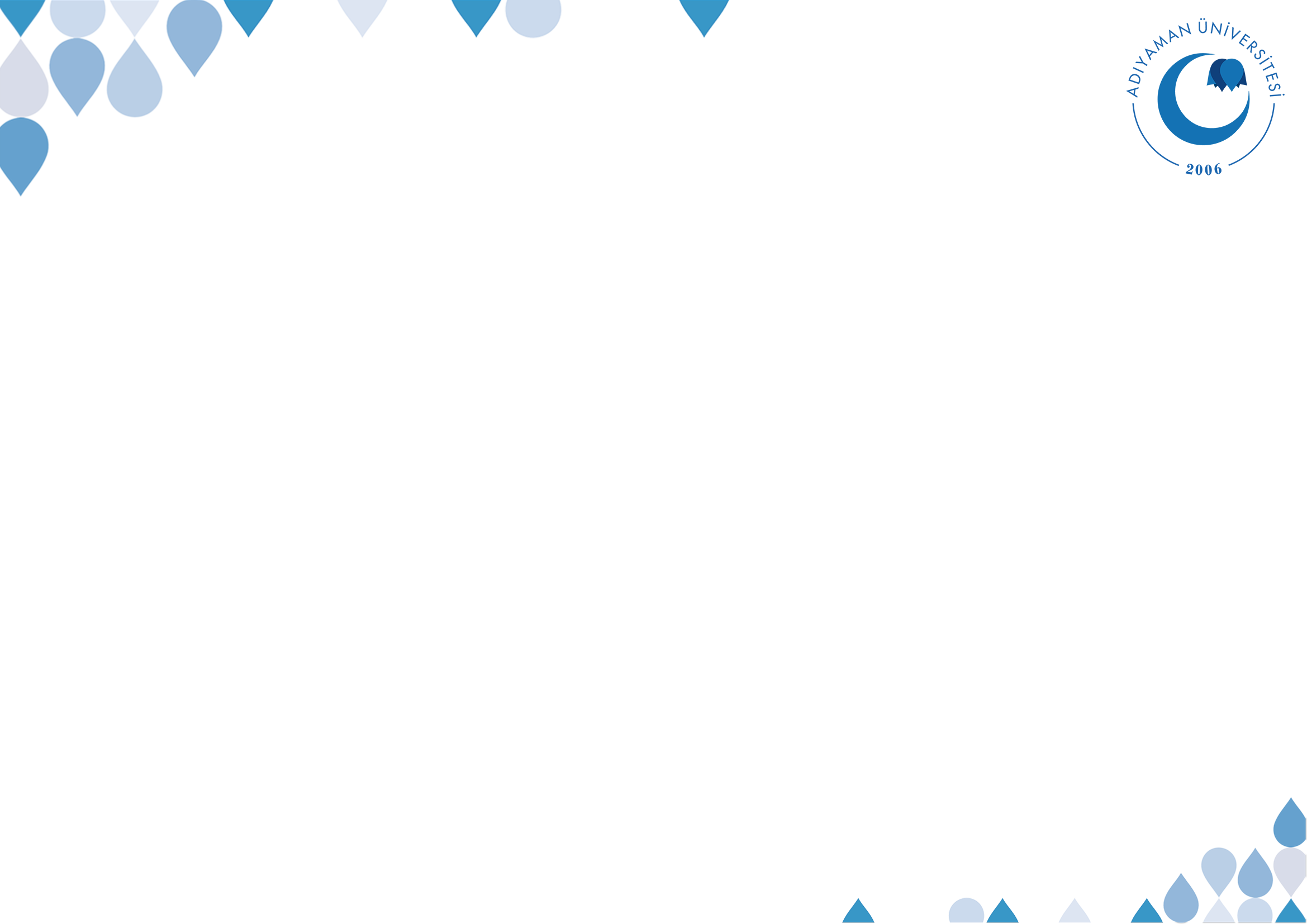 YÖNETEN VE YÖNETİLEN
Ebû Zer! Sen zayıfsın. İdarecilik ise emanettir. Gerçekten hakkıyla yerine getirmeyen ve gereğini eda etmeyenler için bu vazife kıyamet gününde rezillik ve pişmanlıktır.
Ebû Zer! Senin gerçekten zayıf olduğunu görüyorum. Kendim için ne istiyorsam senin için de onu isterim. İki kişiye bile olsa sakın başkan olma! Yetim malını da yönetmeye kalkma
Siz yöneticiliği çok isteyeceksiniz. (Oysa) o, kıyamet gününde pişmanlık olacaktır. Süt emenin hâli ne güzeldir ama sütten kesilenin hâli ne kötüdür!
©  Adıyaman Üniversitesi Uzaktan Eğitim ve Araştırma Merkezi
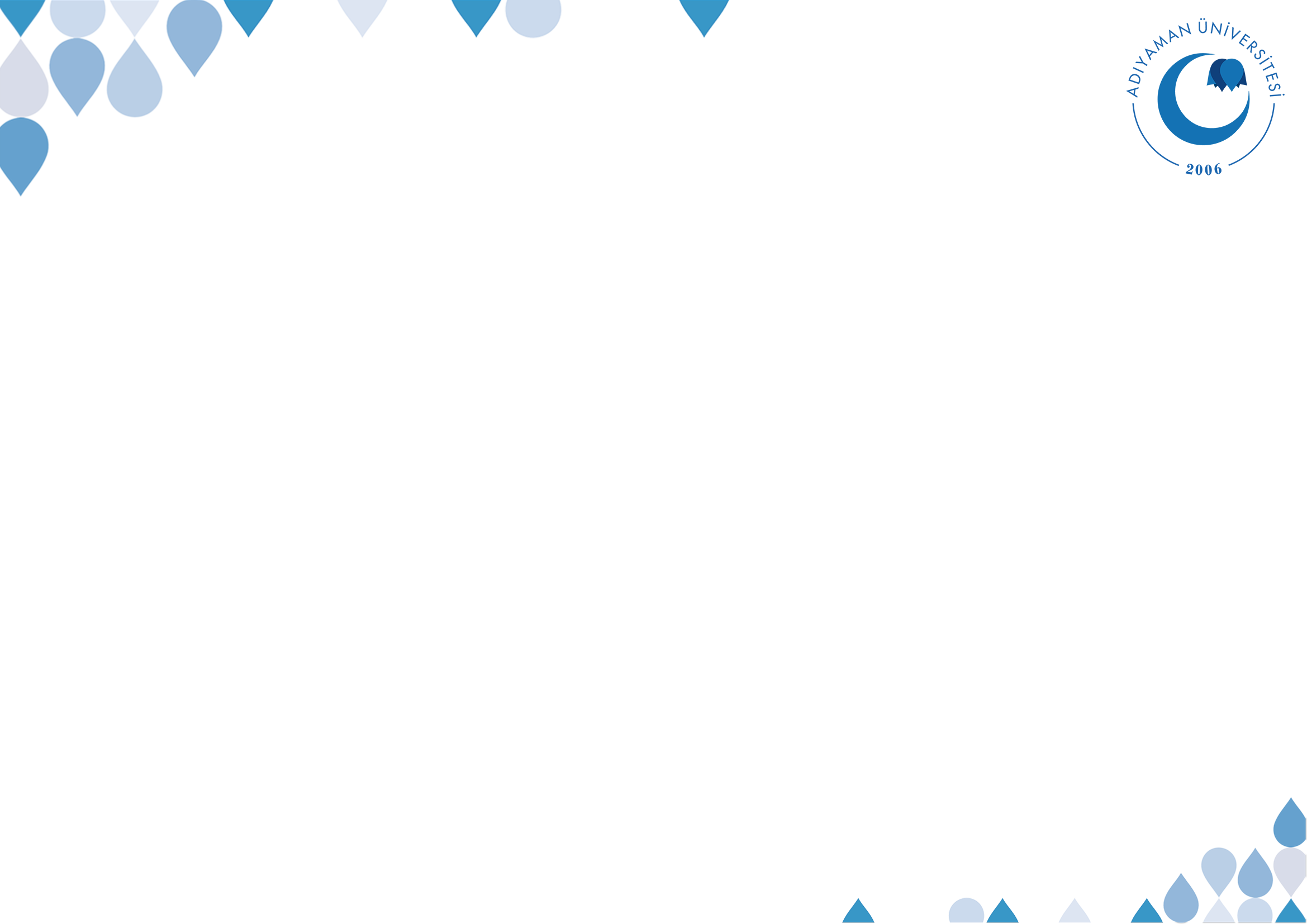 YÖNETEN VE YÖNETİLEN
Hepiniz birer çobansınız/sorumlusunuz ve hepiniz yönettiklerinizden mesulsünüz. Devlet başkanı bir sorumludur ve yönettiklerinden mesuldür. Evin beyi bir sorumludur ve yönettiklerinden mesuldür. Evin hanımı da bir sorumludur ve yönettiklerinden mesuldür. Köle de efendisinin malı üzerinde bir sorumludur ve yönettiklerinden mesuldür.
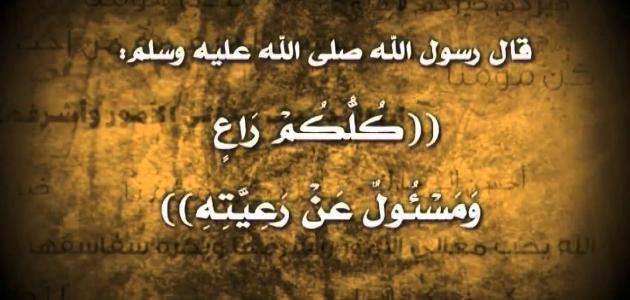 ©  Adıyaman Üniversitesi Uzaktan Eğitim ve Araştırma Merkezi
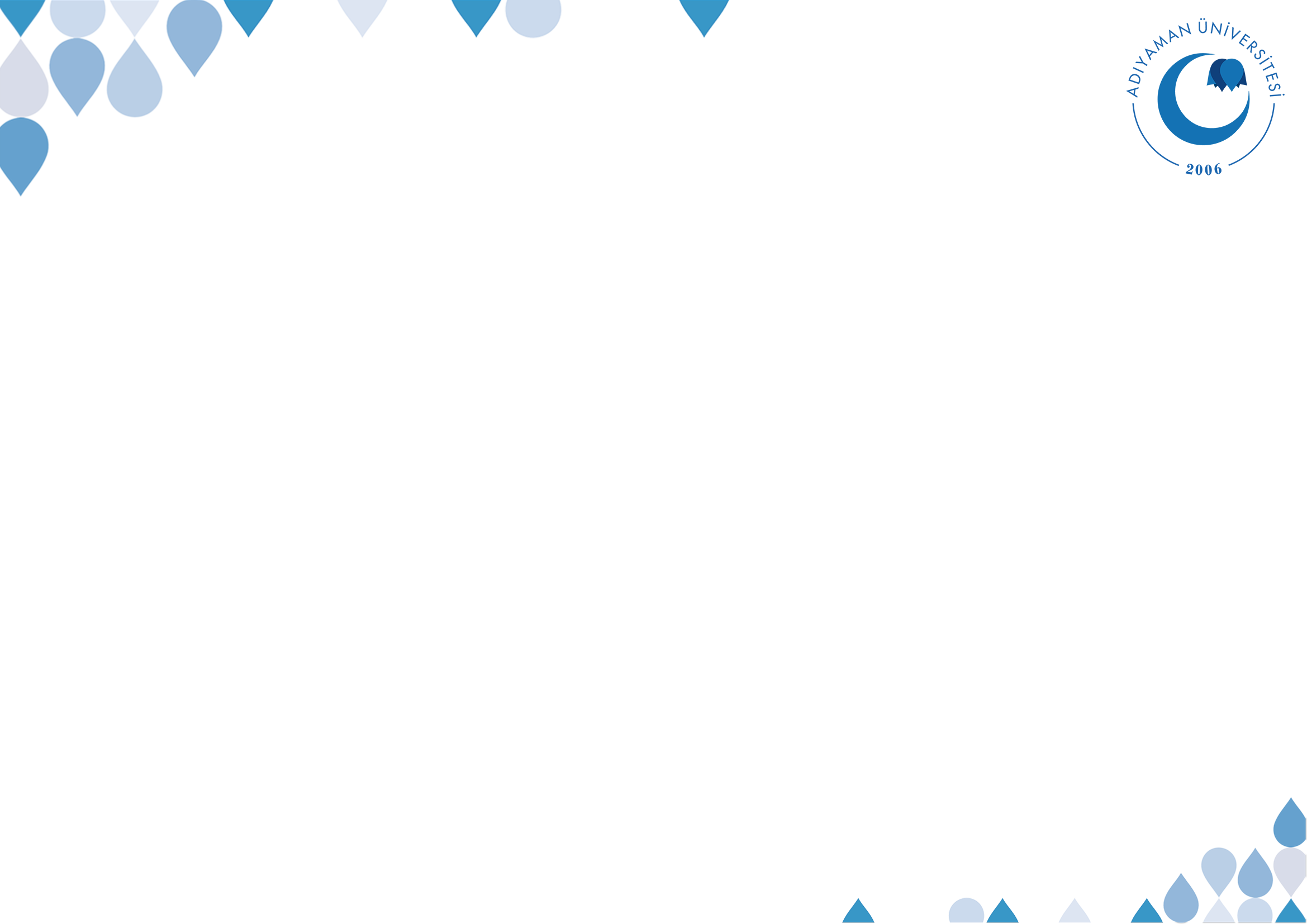 YÖNETEN VE YÖNETİLEN
Yönetim işi ehil olmayan kimselere verildiği zaman kıyameti bekle!
Biz yönetim işimize, görevlendirilmek isteyeni tayin etmeyiz.
Vallahi, biz bu yönetim işine ne onu isteyen birini tayin ederiz, ne de ona hırs gösteren birini.
Kişinin mal ve makama düşkünlüğünün dinine verdiği zarar, bir koyun sürüsünün içine salıverilmiş iki aç kurdun o sürüye verdiği zarardan daha büyüktür.
 Ben Allah"a, hiç kimsenin benden ne mal ne de kan konusunda isteyeceği bir hakkı olmadığı hâlde ulaşmak isterim.
©  Adıyaman Üniversitesi Uzaktan Eğitim ve Araştırma Merkezi
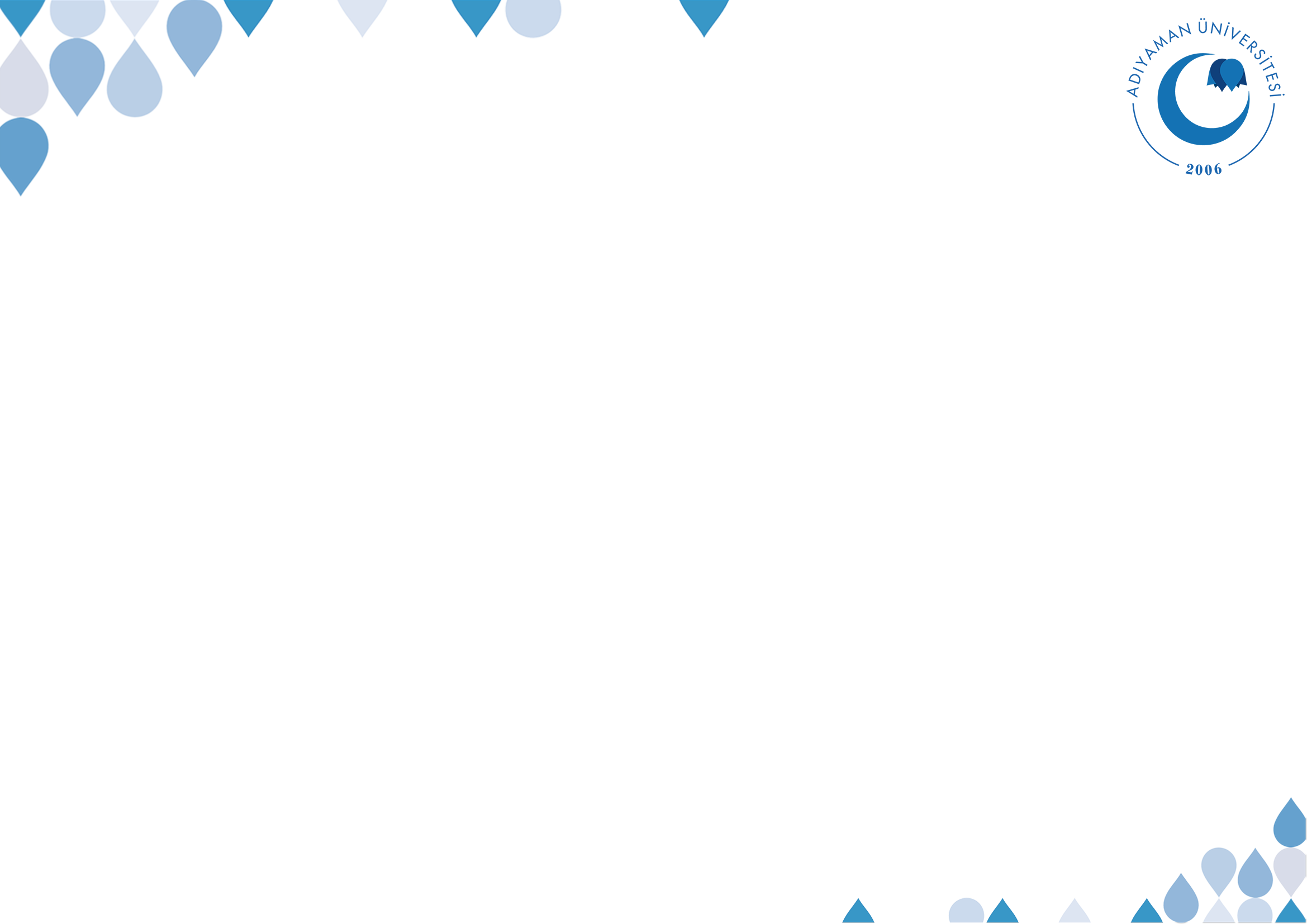 YÖNETEN VE YÖNETİLEN
Allah bir idareci hakkında hayır dilediği zaman, ona dürüst bir yardımcı verir. Eğer o idareci yapılması gereken bir işi unutursa bu yardımcı, ona hatırlatır. Eğer idareci işi kendisi hatırlarsa o zaman da bu yardımcı işin yapılması hususunda idareciye yardımcı olur. Eğer Allah onun hakkında hayır dilememişse ona kötü huylu bir yardımcı verir. Eğer yapılması gereken bir işi unutursa yardımcısı ona hatırlatmaz. Eğer idareci işi kendiliğinden hatırlarsa o zaman da işin yapılmasında ona yardımcı olmaz.
Yüce Allah dört kimseye öfke duyar: Çok yemin eden satıcı, kibirli fakir, zina eden ihtiyar ve zalim yönetici.
©  Adıyaman Üniversitesi Uzaktan Eğitim ve Araştırma Merkezi
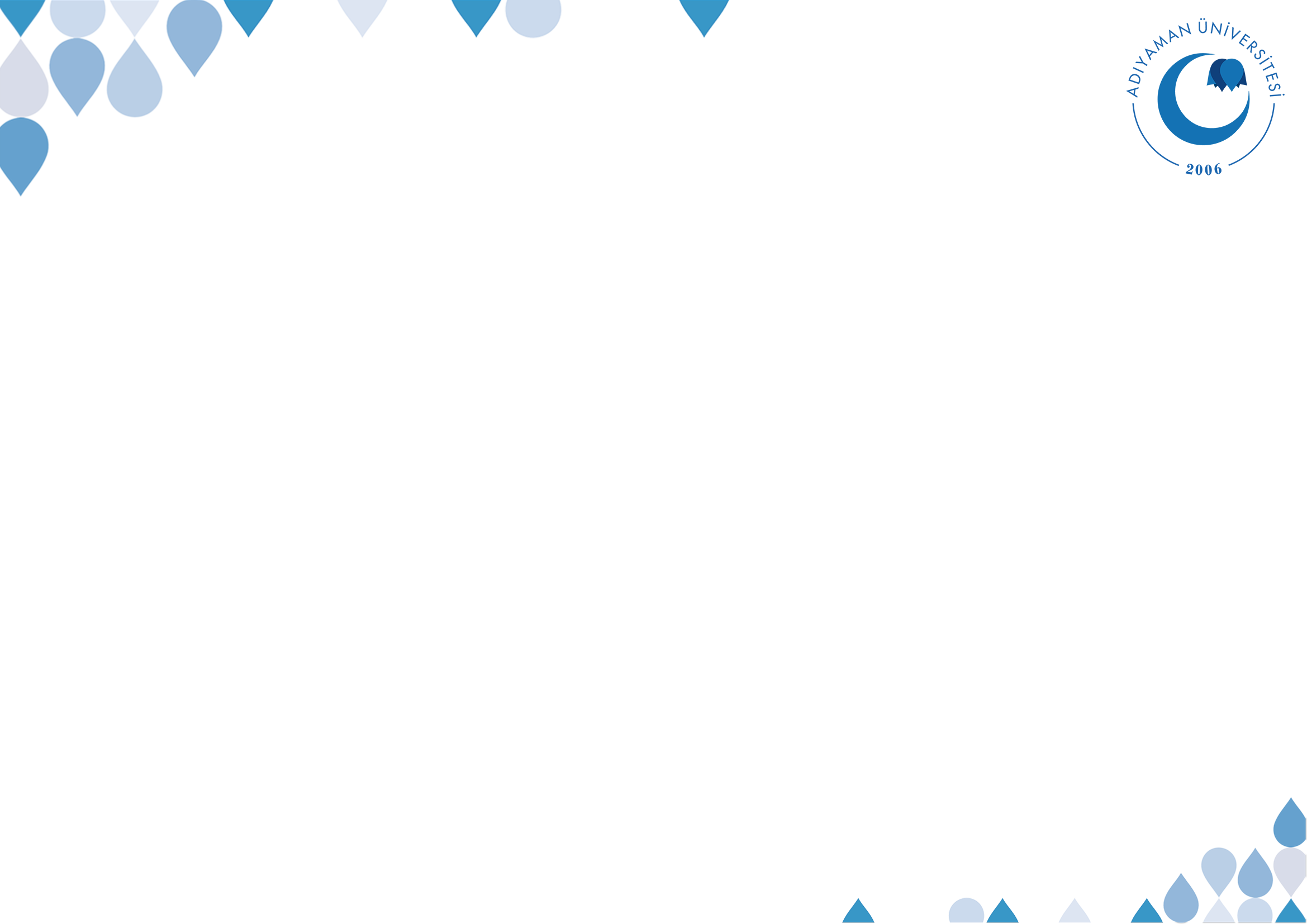 YÖNETEN VE YÖNETİLEN
Sen, Allah"ın koyduğu cezalardan birinin affı için aracılık mı ediyorsun?” diye kızmış ve sonrasında halka hitap ederek şöyle buyurmuştur: “Sizden öncekilerin helâk olmalarının sebebi şuydu: Onlardan güçlü bir kimse hırsızlık yaparsa onu cezalandırmazlar, zayıf bir kimse hırsızlık yaptığında ise ona ceza uygularlardı. Allah"a yemin ederim ki Muhammed"in kızı Fâtıma hırsızlık yapmış olsaydı mutlaka onun da elini keserdim.
Sakın (zekât olarak) onların mallarından en iyilerini seçip alma. Mazlumun bedduasından sakın, çünkü onunla Yüce Allah arasında hiçbir engel/perde yoktur.
©  Adıyaman Üniversitesi Uzaktan Eğitim ve Araştırma Merkezi
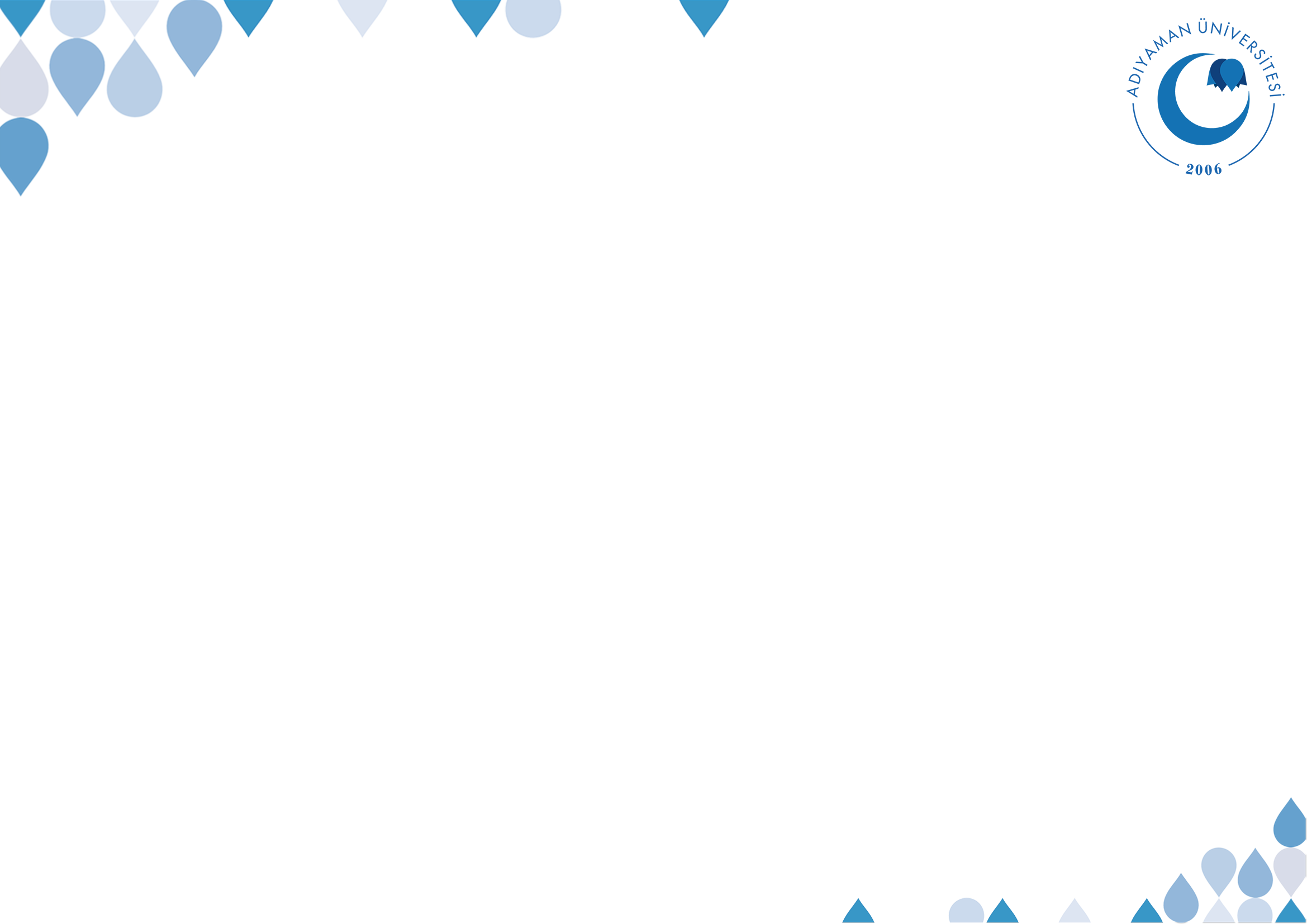 YÖNETEN VE YÖNETİLEN
Allah"ım, bir kimse ümmetimin yönetimi konusunda bir vazife alır da onlara zorluk çıkarırsa sen de ona zorluk çıkar! Bir kimse ümmetimin yönetiminde görev alır da onlara hoş muamele ederse, sen de ona hoş muamele eyle!
Müslümanların idaresini üstlenip de onlar için çalışmayan ve onları doğruya yönlendirmeyen yönetici, onlarla birlikte cennete giremez.
Allah"ın, bir gruba yönetici yaptığı kişi, o grubu doğruya yönlendirmek için çaba sarf etmezse, cennetin kokusunu dahi alamaz
©  Adıyaman Üniversitesi Uzaktan Eğitim ve Araştırma Merkezi
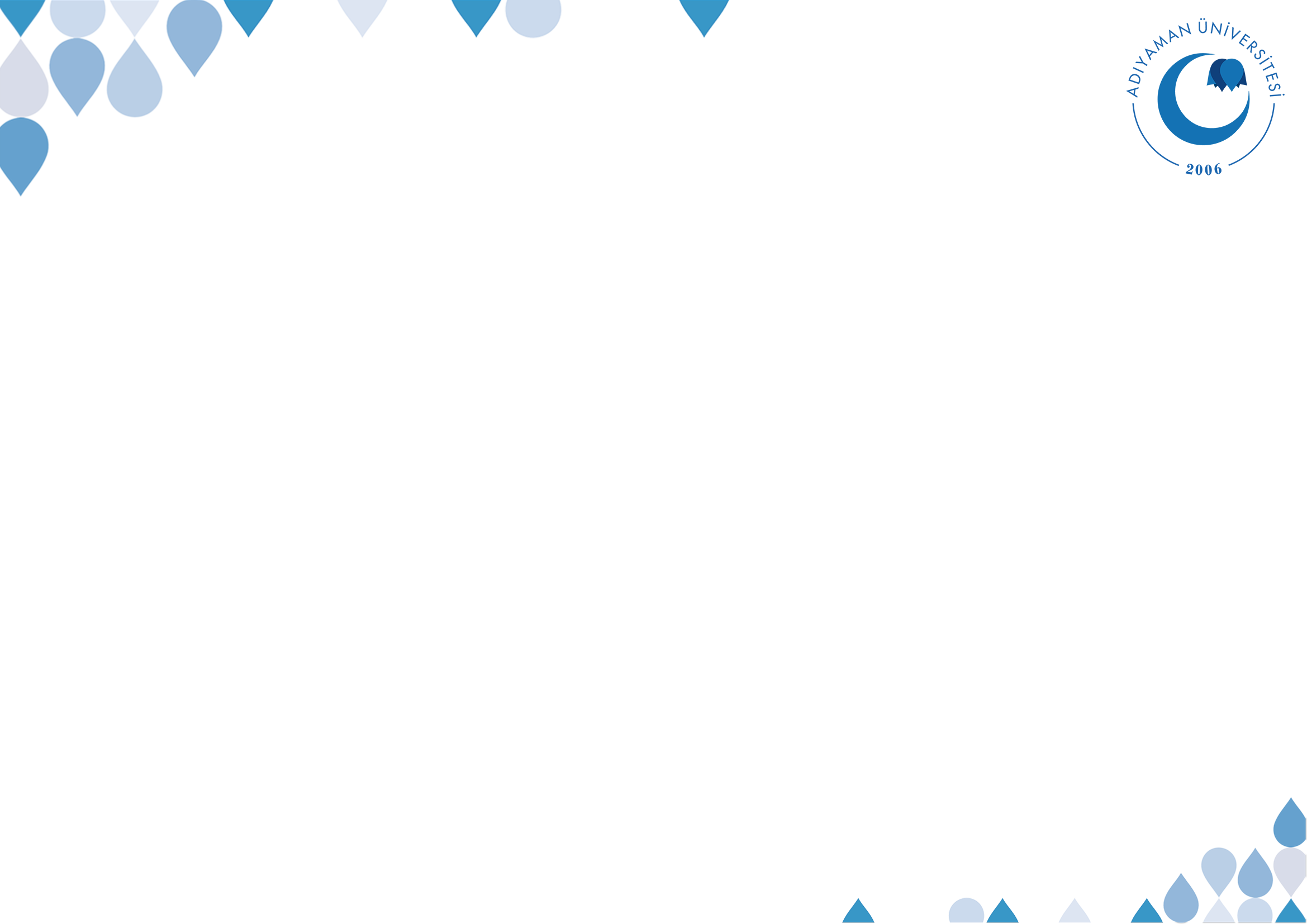 YÖNETEN VE YÖNETİLEN
İdarecileriniz iyi kimselerden, zenginleriniz cömert kişilerden olduğunda ve işleriniz, aranızda istişare ile yürütüldüğünde, yeryüzünde yaşamanız toprak altına girmenizden daha hayırlıdır.
Sizden herhangi bir kimseyi görevli tayin edersek ve o da bir iğneyi hatta daha küçük bir şeyi bizden gizlerse bu hıyanet olur, kıyamet gününde o gizlediği şeyle gelir!
Bir yönetici, idaresi altında bulunan kimselere sû-i zan ile muamele yapmaya kalkışacak olursa onları fesada sürükler.
©  Adıyaman Üniversitesi Uzaktan Eğitim ve Araştırma Merkezi
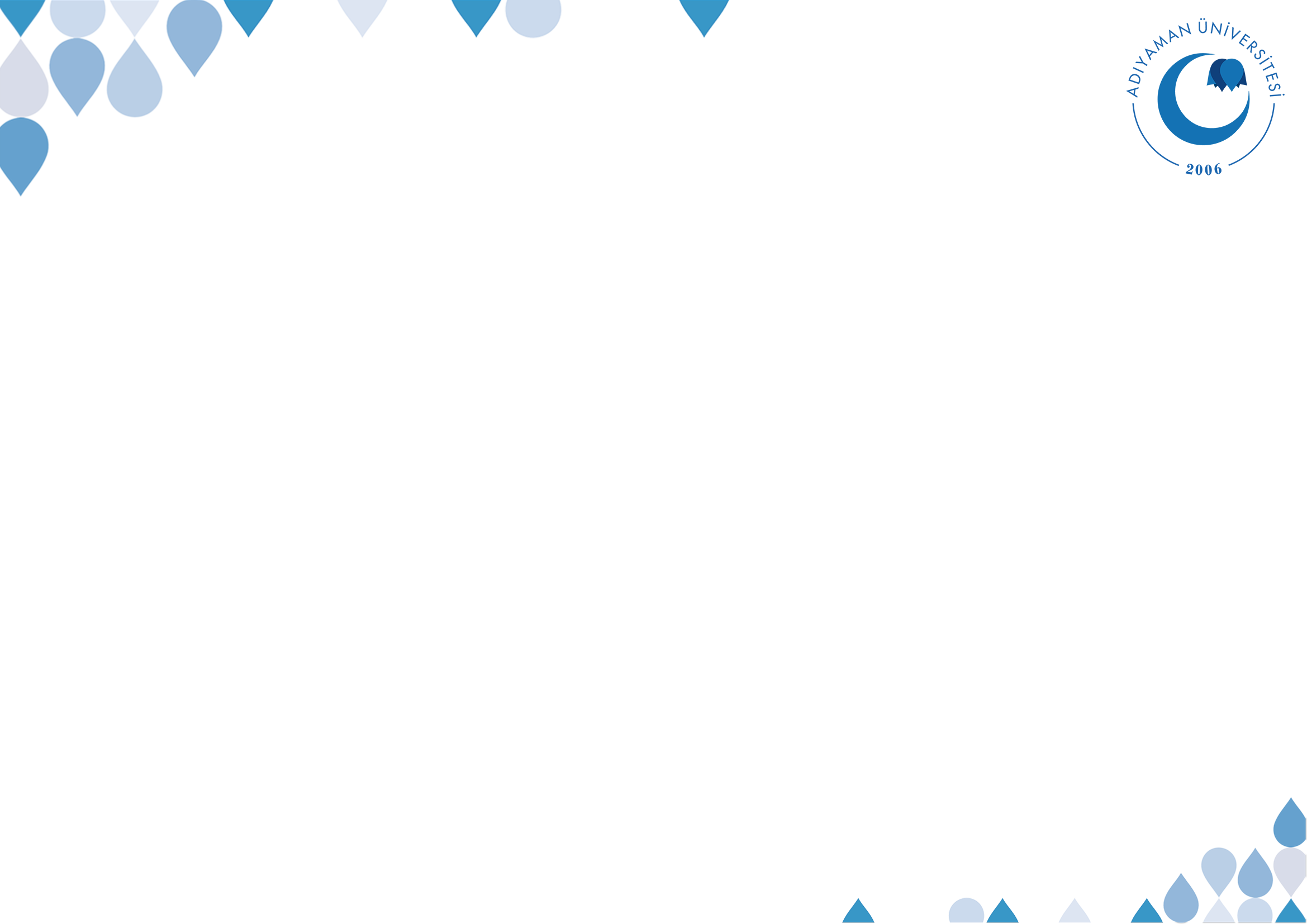 YÖNETEN VE YÖNETİLEN
Seni niçin geri çevirdiğimi biliyor musun? Benim iznim olmadan (ganimetten) hiçbir şey alma! Çünkü bu bir hainliktir. Her kim bu dünyada böyle bir hainlik yaparsa kıyamet günü (Allah"ın huzuruna), yaptığı o hainlikle getirilir. İşte seni bunun için çağırmıştım, şimdi vazifene gidebilirsin.
Allah"ın bir gruba yönetici kıldığı kimse, idaresi altındakilere ihanet üzere ölürse, Allah ona cenneti haram kılar.
Her kim emîre (yöneticiye) itaat ederse şüphesiz bana itaat etmiş olur. Her kim de ona isyan ederse şüphesiz bana isyan etmiştir.
©  Adıyaman Üniversitesi Uzaktan Eğitim ve Araştırma Merkezi
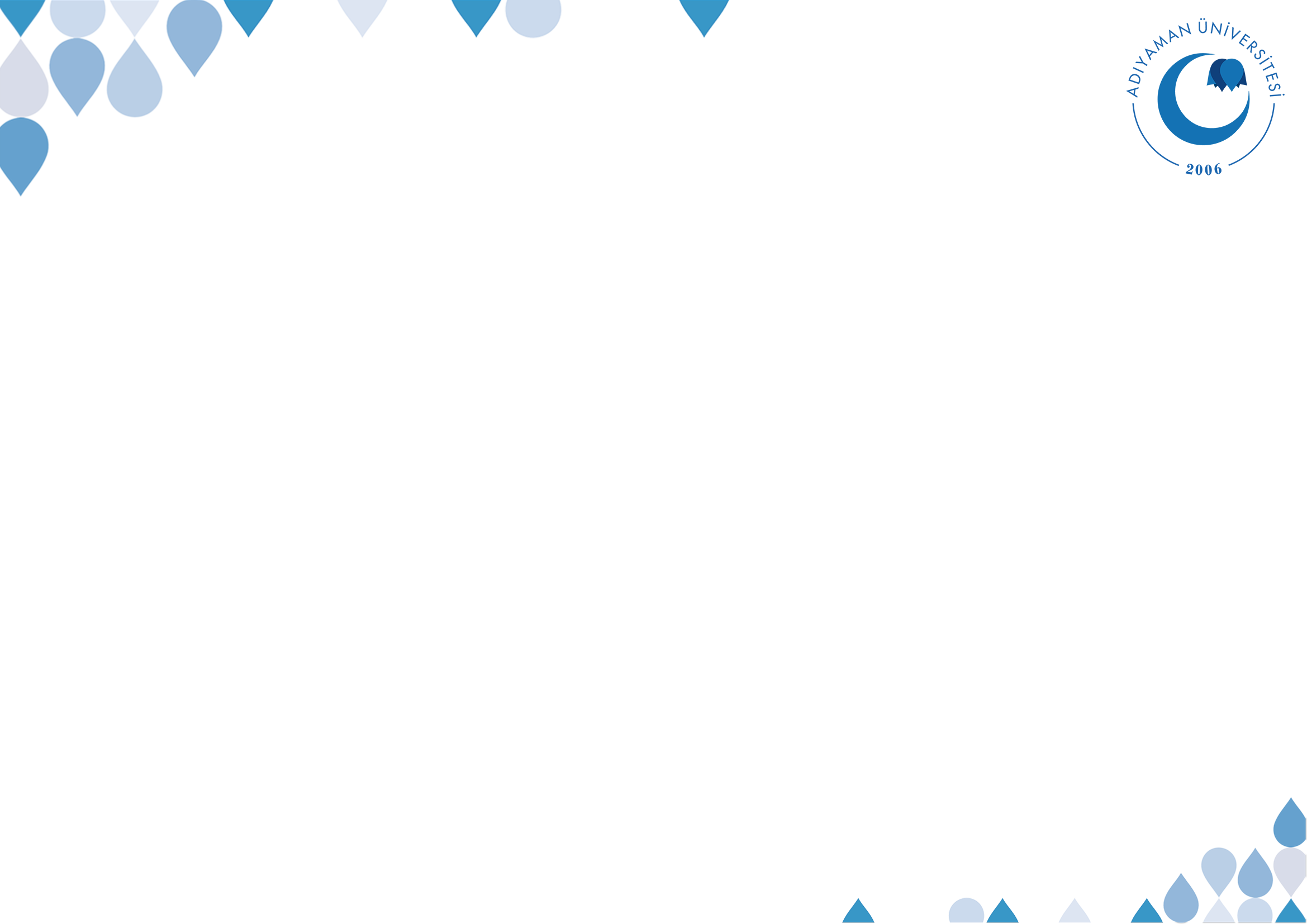 YÖNETEN VE YÖNETİLEN
Herhangi bir idareci kapısını ihtiyaç sahibine, yoksula ve elinde hiçbir şeyi olmayan bir fakire kapatırsa, ihtiyaç ve fakirlik içine düştüğünde Allah da göğün (cennetin) kapılarını onun yüzüne kapatır.
Yönetici bir kalkandır. Onun ardında savaşılır, onunla tehlikelerden korunulur. Şayet o, Allah"a karşı sorumluluk bilincini emreder ve adaletle hükmederse bütün yaptıklarından sevap kazanır. Bundan başka bir şey emrederse yaptıklarının karşılığını (vebalini) çeker.
©  Adıyaman Üniversitesi Uzaktan Eğitim ve Araştırma Merkezi
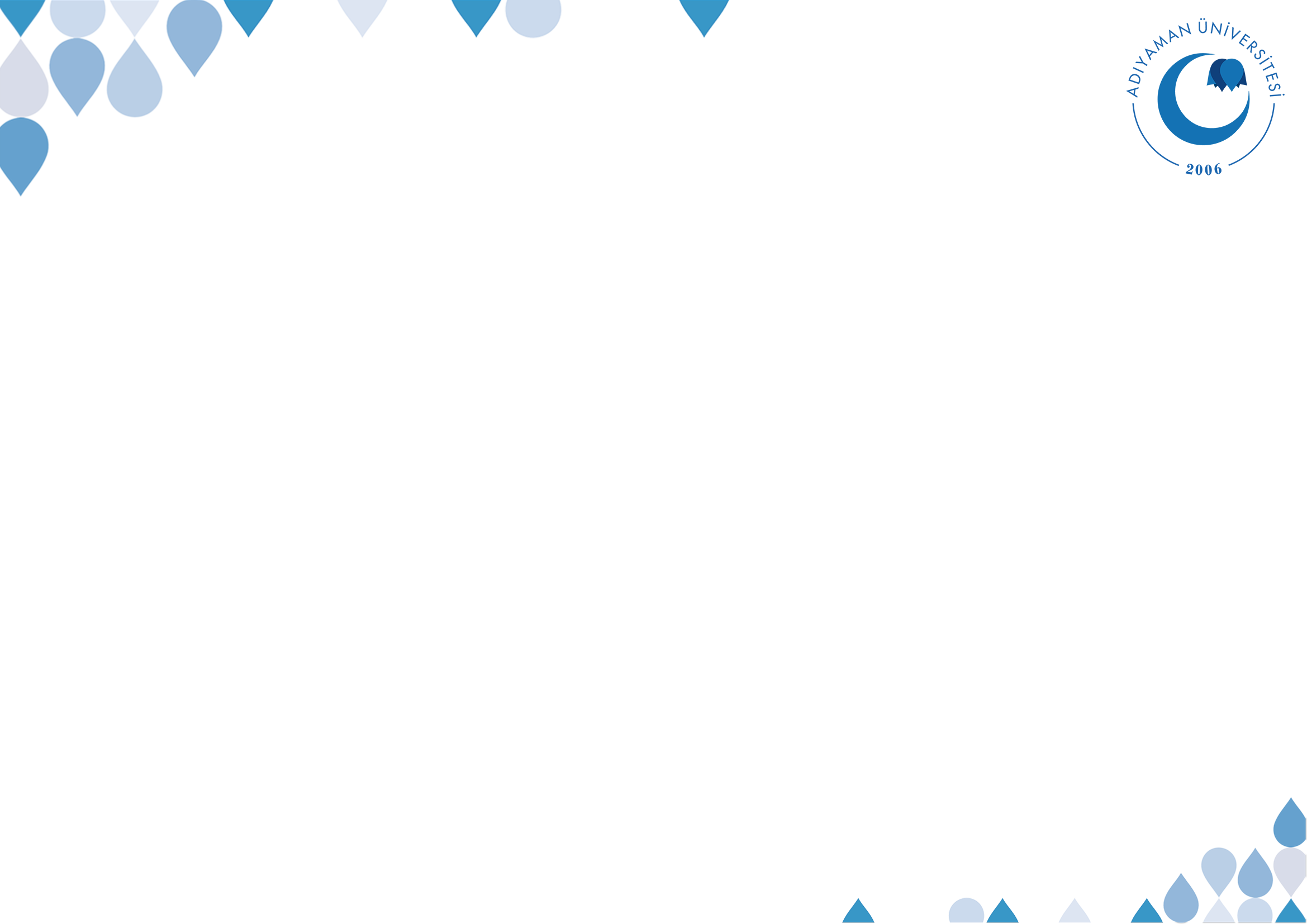 YÖNETEN VE YÖNETİLEN
Ey insanlar! Allah"a karşı sorumluluk bilinci içerisinde olun. Sizin başınıza kulağı kesik Habeşli bir köle bile getirilmiş olsa Allah"ın Kitabı"na göre hareket edip size de onu uyguladığı sürece emirlerini dinleyin ve itaat edin!
Müslüman bir kimsenin hoşlandığı ve hoşlanmadığı her hususta (yöneticisini) dinleyip itaat etmesi gerekir; ancak kendisine Allah"a isyanı gerektiren bir şey emredilmesi hâriç. Eğer kendisine Allah"a isyanı gerektiren bir emir verilirse, bunu dinleme ve buna itaat etme yoktur.
©  Adıyaman Üniversitesi Uzaktan Eğitim ve Araştırma Merkezi
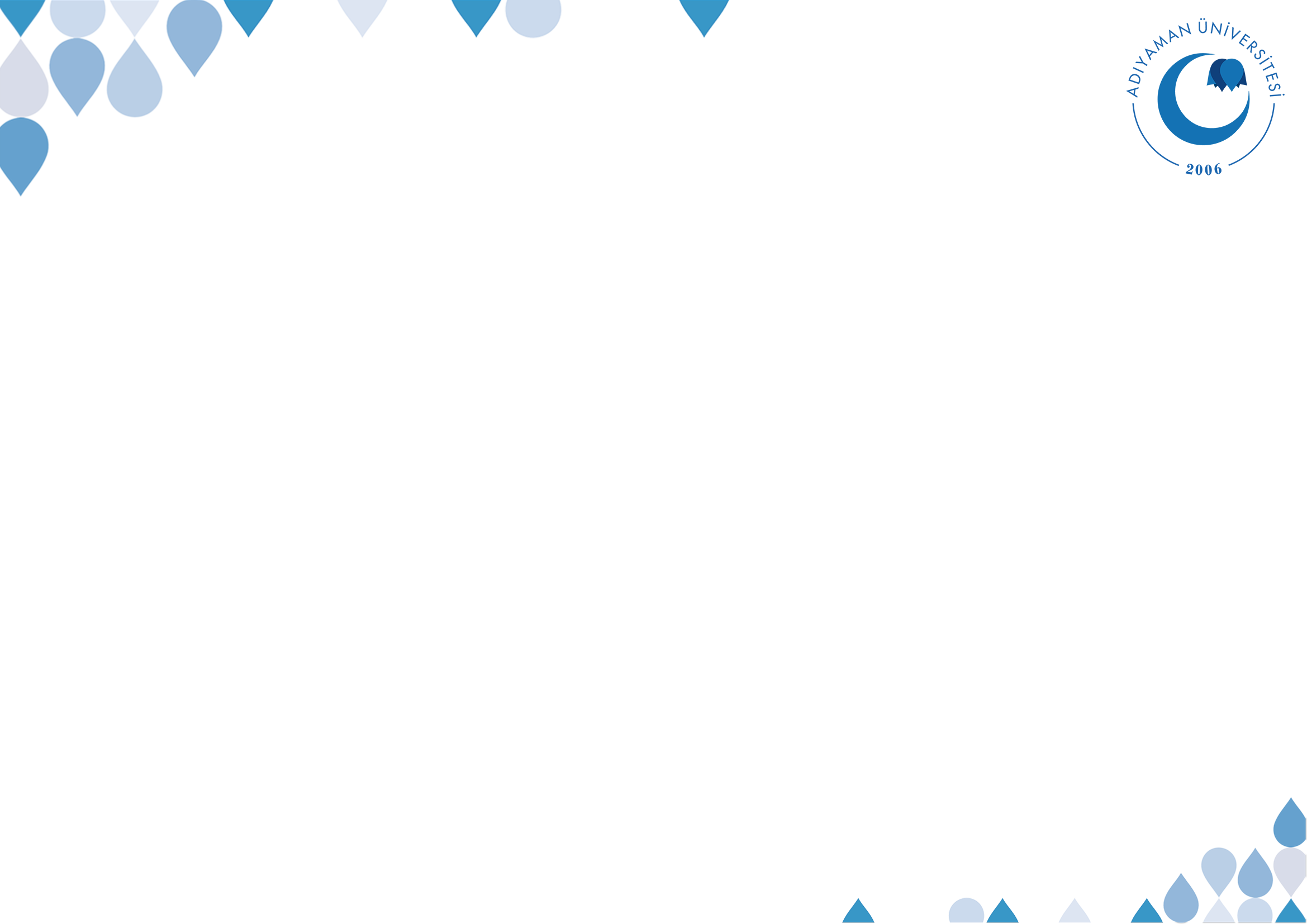 YÖNETEN VE YÖNETİLEN
Allah’a isyan olan yerde itaat yoktur.
Cihadın en üstünü zalim idarecinin karşısında hakkı söylemektir.
©  Adıyaman Üniversitesi Uzaktan Eğitim ve Araştırma Merkezi
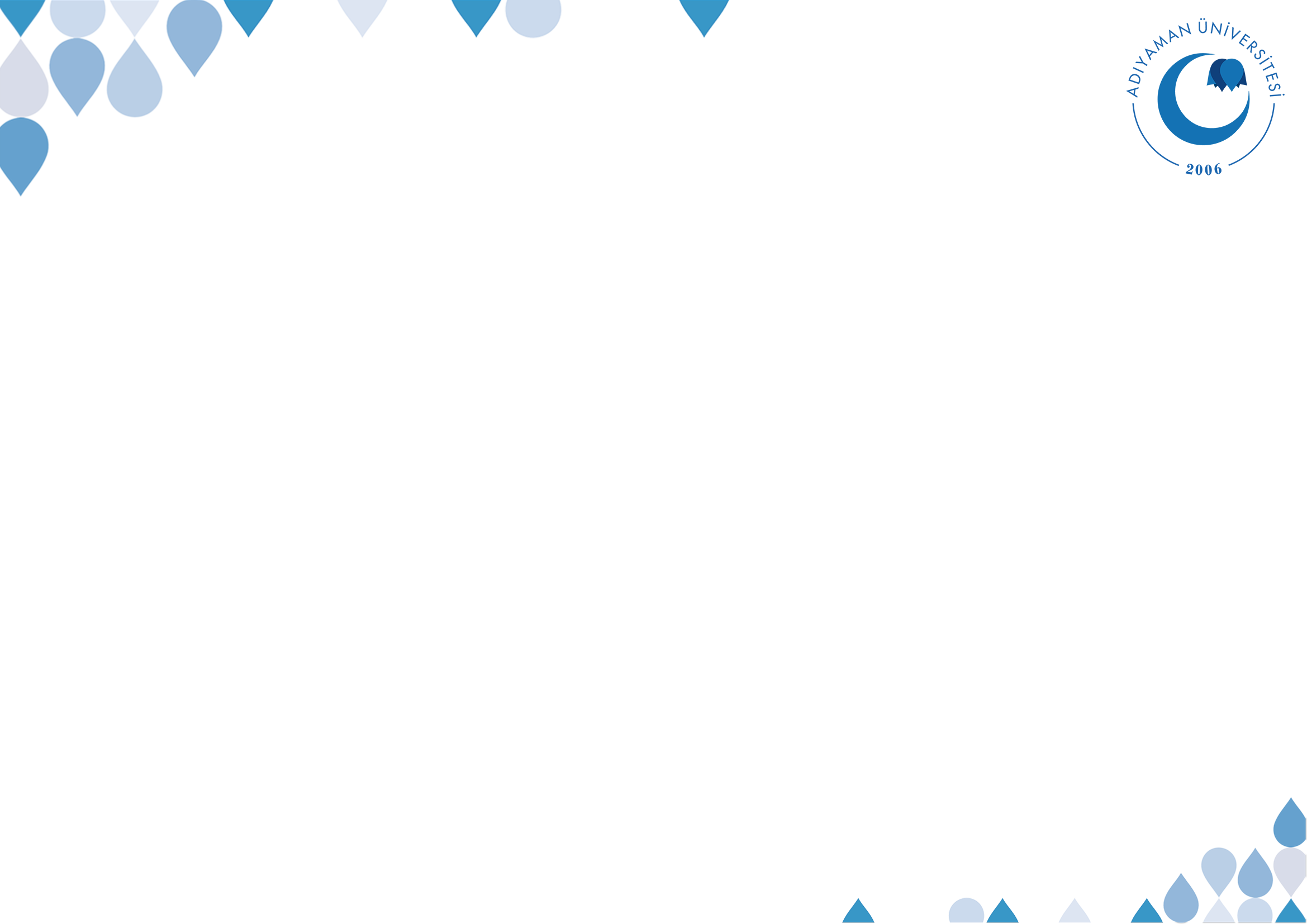 YÖNETEN VE YÖNETİLEN
Yâ Kâ’b! Benden sonra gelecek bazı devlet adamlarından seni Allah"a sığındırırım. Her kim onların kapılarından girer, yalanlarını doğru sayar, yaptıkları zulümlerine yardımcı olursa ne o benden sayılır, ne de ben ondan. O kimse mahşer günü havzımda benim yanıma gelemez. Her kim de onların kapılarından girsin veya girmesin onların yalanlarını doğrulamaz, yaptıkları zulümlere yardım etmezse o bendendir, ben de ondanım. Mahşer günü bu kişi havzımın yanına gelecektir.
©  Adıyaman Üniversitesi Uzaktan Eğitim ve Araştırma Merkezi